Creating Clinical Partnerships with Law Enforcement to Support People Who Use Drugs Using a Harm Reduction Lens
Pat Dooley, CRS (he/him)
Lead SUN, Center for Addiction Medicine and Policy, University of Pennsylvania 

Gilly Gehri, BA, MBE (c) (they/them) 
Project Manager, Center for Addiction Medicine and Policy, University of Pennsylvania 

AMERSA Annual Meeting 
November 14, 2024
[Speaker Notes: Gilly]
Disclosures
This work funded by the City of Philadelphia
We have no potential conflicts of interest to disclose
[Speaker Notes: Gilly]
Background
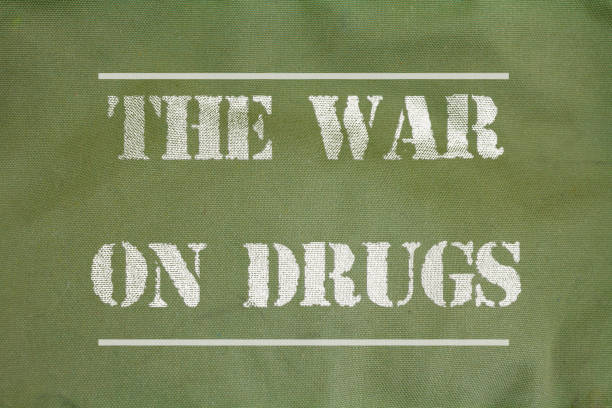 [Speaker Notes: Pat]
Project Goals
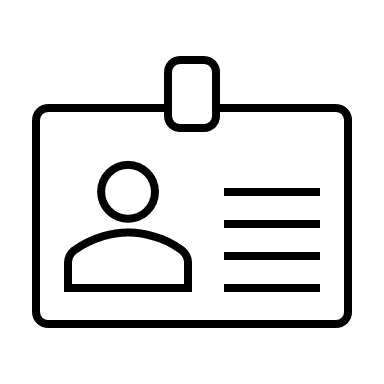 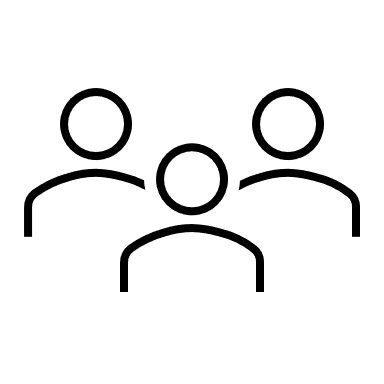 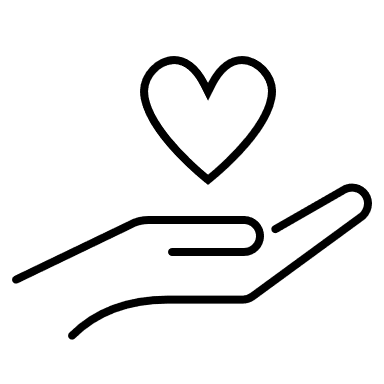 [Speaker Notes: Gilly
1.]
Program Overview
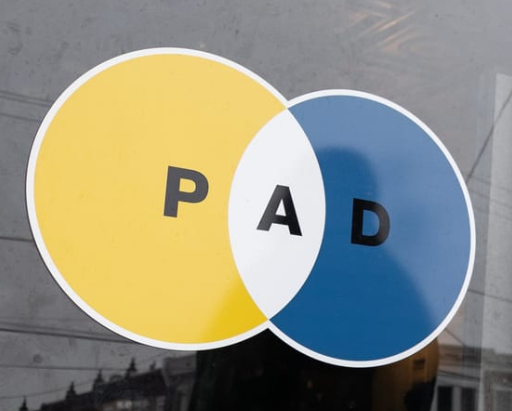 [Speaker Notes: Gilly]
Program Overview
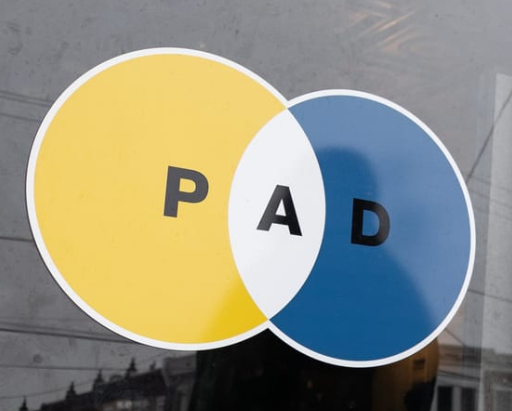 [Speaker Notes: Gilly
Highlight ED warm hand offs and copay assistance

-Really grateful for our city funders for helping address these gaps in care for such a vulnerable patient population.]
Methods
[Speaker Notes: Gilly]
Social vs Diversion Referrals
5% of patient referrals
95% of patient referrals
[Speaker Notes: description about how the referrals happen (i.e. more detail about how we used the funds for social referrals). I think people wold be interested to know that the police support a lot of care via this indirect pathway]
Methods
[Speaker Notes: Gilly]
Patient Characteristics5/2023-9/2024
[Speaker Notes: Pat]
Patient Characteristics5/2023-9/2024
[Speaker Notes: Pat]
Outcomes5/2023-9/2024
60%
Received Naloxone
[Speaker Notes: Pat
Key Outcomes:



60% of patients received naloxone through the program
Buprenorphine engagement: 178 patients
43% maintained buprenorphine prescription 30 days post-engagement]
Outcomes5/2023-9/2024
60%
446
Received Buprenorphine RX
Received Naloxone
[Speaker Notes: Pat
Key Outcomes:



60% of patients received naloxone through the program
Buprenorphine engagement: 178 patients
43% maintained buprenorphine prescription 30 days post-engagement]
Outcomes5/2023-9/2024
49%
60%
446
Received Buprenorphine RX
Active Bupe RX at Day 30
Received Naloxone
Success of low-barrier, harm-reduction services in meeting patient needs
[Speaker Notes: Pat
Key Outcomes:



60% of patients received naloxone through the program
Buprenorphine engagement: 178 patients
43% maintained buprenorphine prescription 30 days post-engagement]
Conclusion
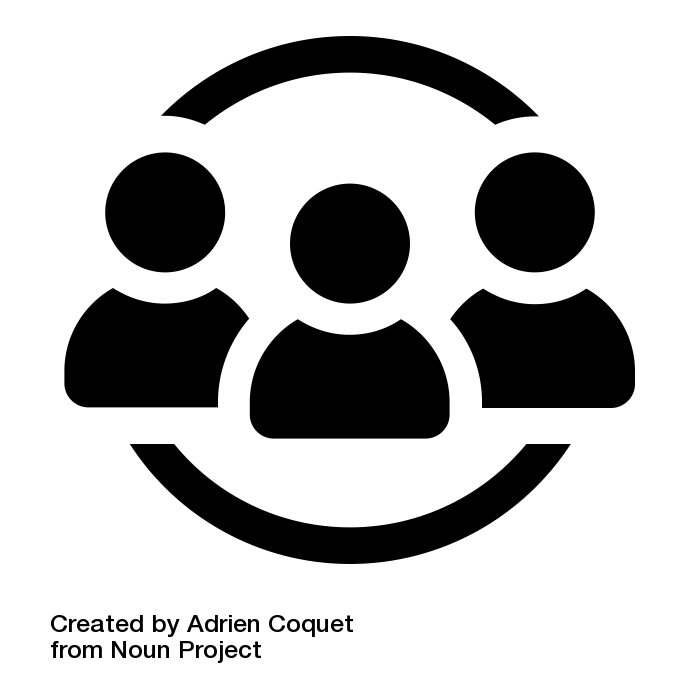 [Speaker Notes: Gilly
To conclude, clinical and law enforcement partnerships can help amplify reach of programming and mitigate harms from SUD and poverty. 
Secondly, arrest diversion and social referral pathways demonstrate unique ways to provided individuals with enhanced connection to medical, social, and harm reduction resources. 
Finally, this program shows a few routes to help support marginalized and under-resourced individuals with comprehensive services to ultimately decrease engagement with the criminal justice system.]
Acknowledgements
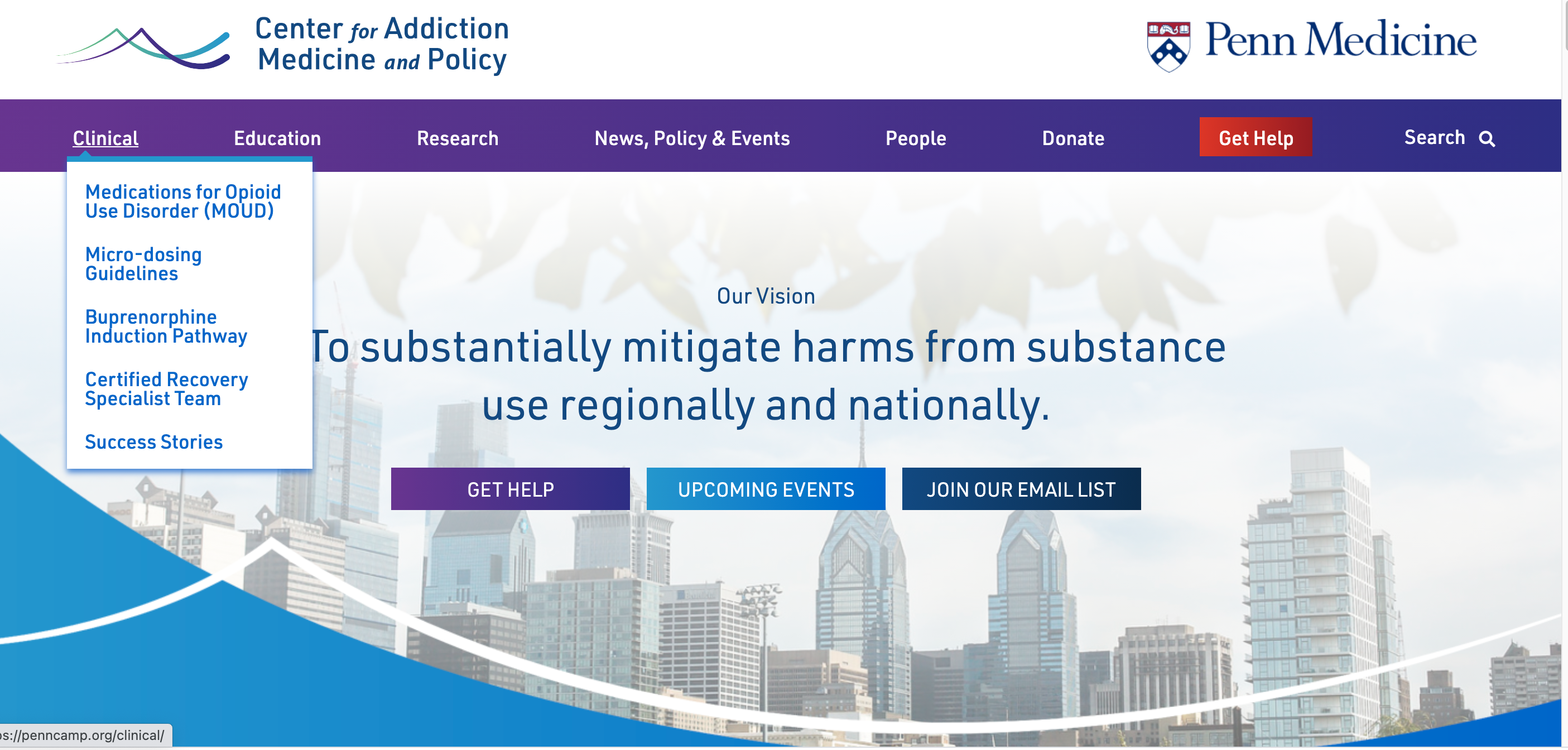 Pat Dooley: 
patrick.dooley@pennmedicine.upenn.edu 

Gilly Gehri: 
gilly.gehri@pennmedicine.upenn.edu
[Speaker Notes: Gilly]